Indica la fila y columna del dibujito de Halloween no repetido
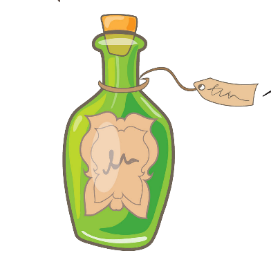 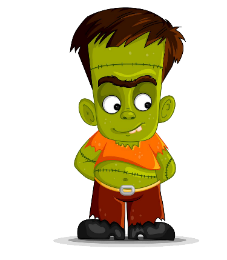 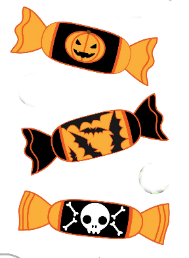 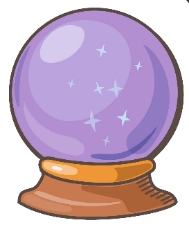 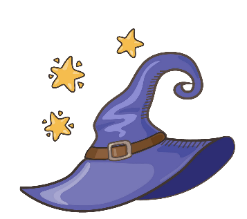 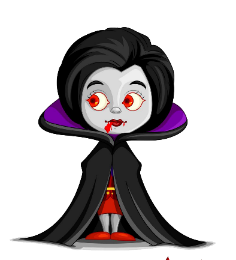 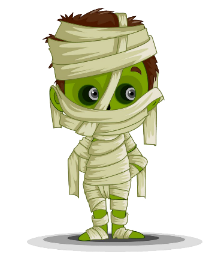 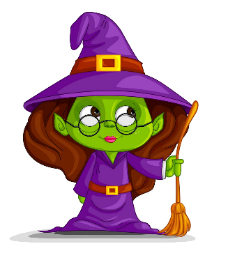 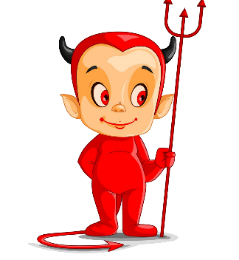 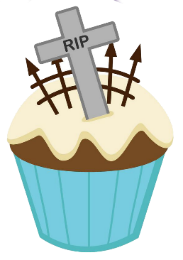 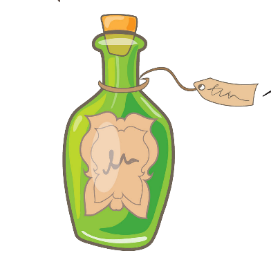 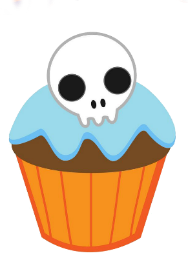 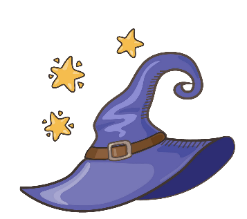 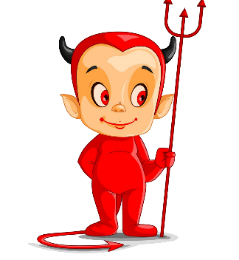 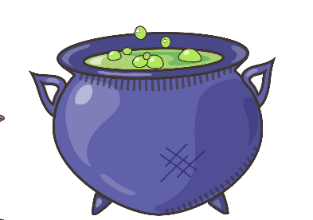 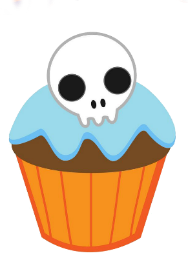 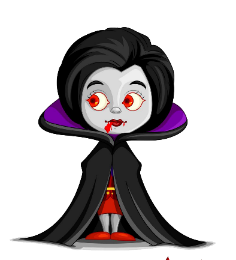 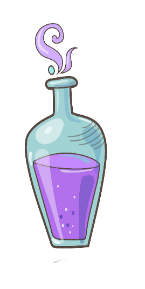 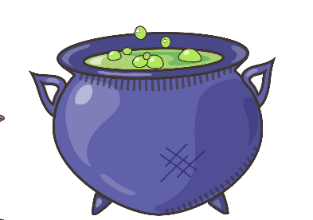 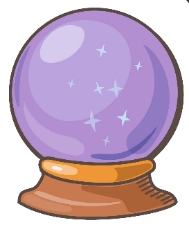 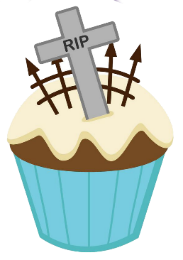 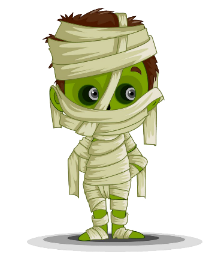 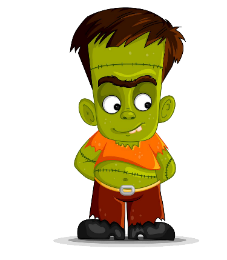 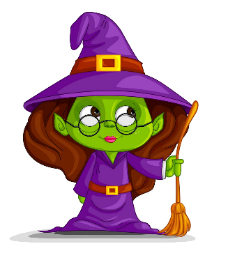 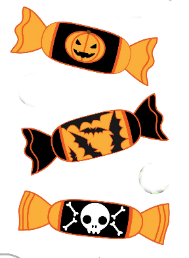 Indica la fila y columna del dibujito de Halloween no repetido
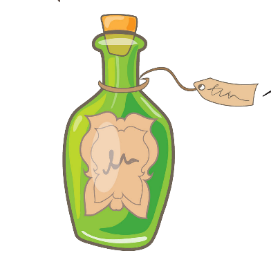 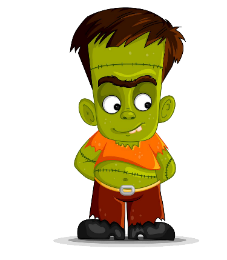 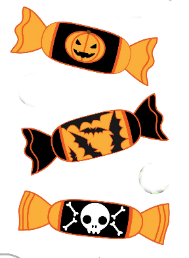 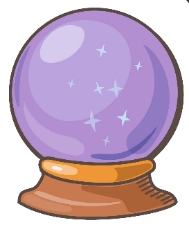 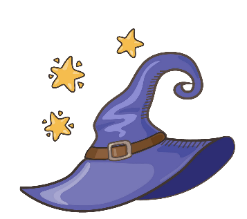 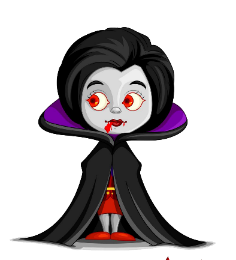 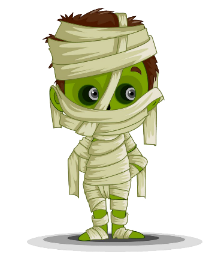 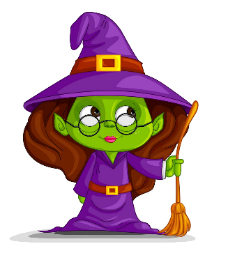 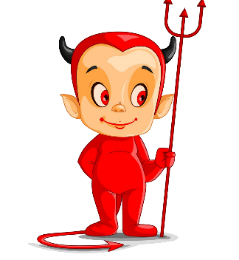 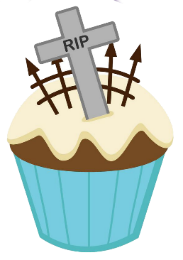 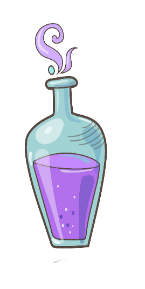 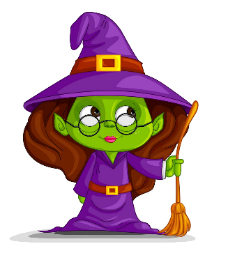 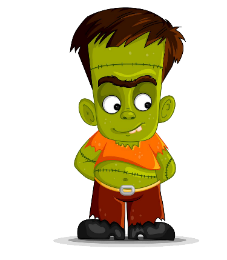 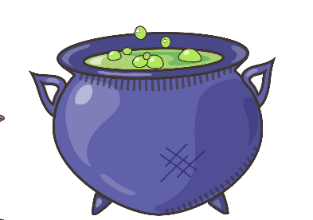 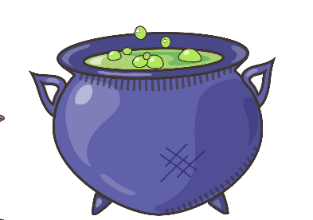 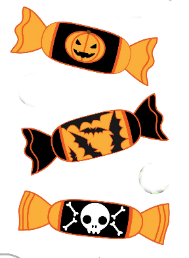 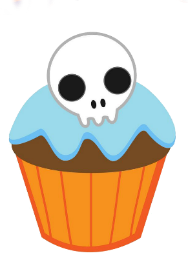 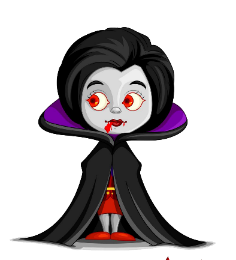 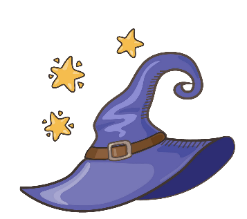 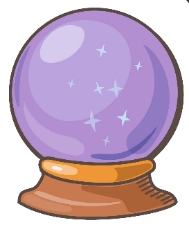 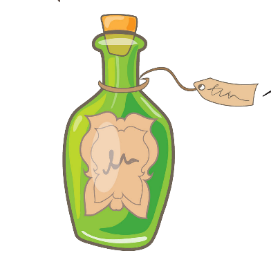 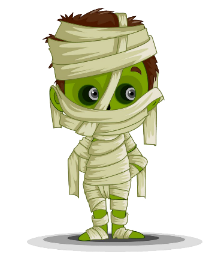 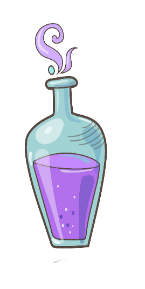 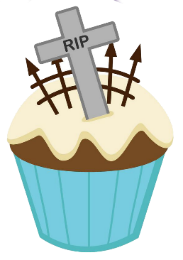 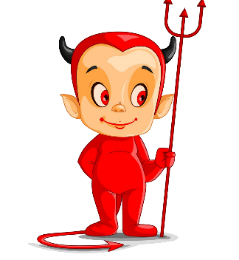